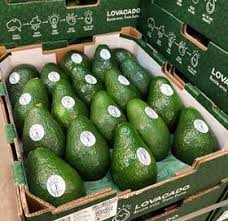 4th Current Business Issues 
in African Countries
2023
ICT use for an integrated traceability system: A case study of the avocado value chain in Nandi County, Kenya
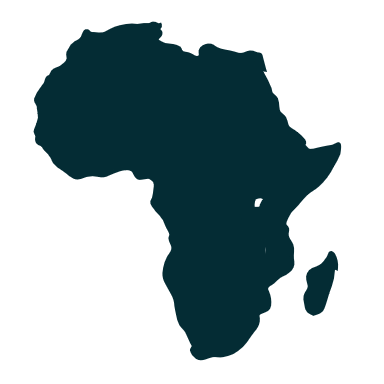 Cynthia Onyangore

International Sustainability Academy (Germany) and Trade Up Commodities Ltd (Kenya)
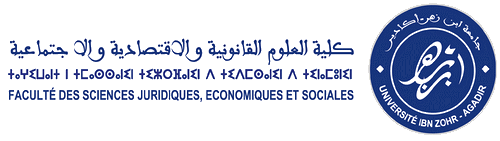 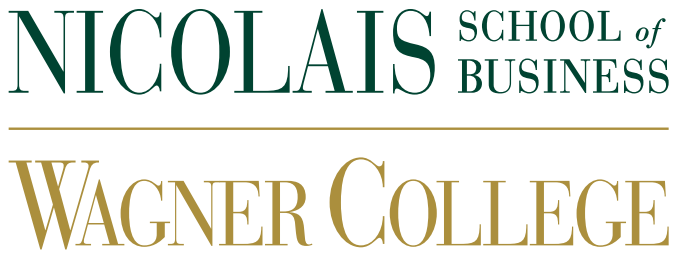 April 27 – 28, 2023                 WWW.CBIAC.NET
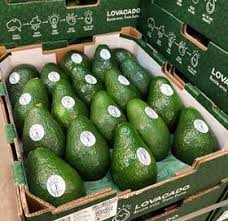 Introduction
Commissioned by FORQLAB (Food Loss Reduction and Food Quality Living Lab) Project and Nandi Avocado Cooperative Society.

Aim: Structural reduction of food loss and wastage

Research Problem: Fragmented ICT solutions in traceability in the avocado value chain

Research Objective: ICT readiness assessment -- integrated chainwide traceability system
Cynthia Onyangore - 2023
2
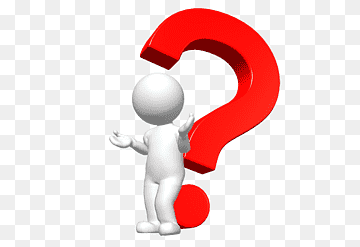 Research Questions
ICT tools for an integrated traceability system in the avocado value chain in Nandi County

Value chain stakeholders

Value chain governance structure

Current ICT tools/solutions 

Preparedness in adopting ICT for traceability
Cynthia Onyangore - 2023
3
Conceptual Framework
Research Problem
Output
Research Questions
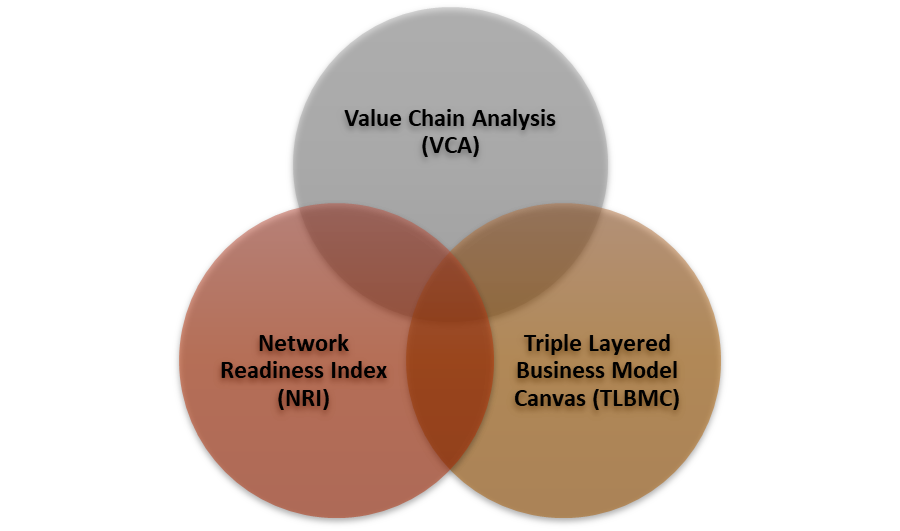 .Knowing the level of readiness in adopting ICT
.Inventory of ICT solutions that can be used in traceability
Fragmentation of ICT solutions in traceability in Avocado Value Chain
Outcome
Impact
Integrated ICT enabled chain wide traceability system
Less food loss and wastage
Quality and less variance in avocados
Better prices
Solutions from other studies and interventions
Cynthia Onyangore - 2023
4
Slide 4
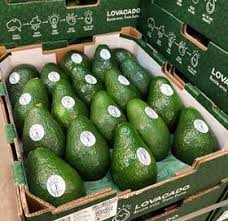 Cynthia Onyangore - 2023
5
Nandi Avocado Value Chain
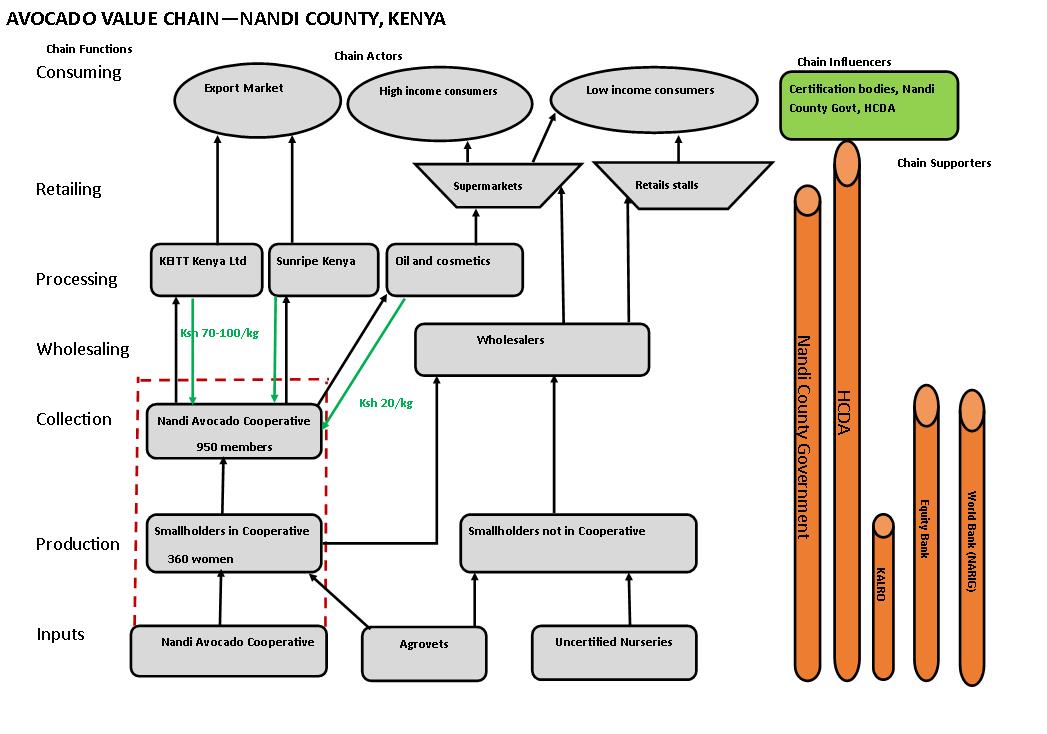 Cynthia Onyangore - 2023
6
What is an integrated traceability system?
Source: Bosona and Gebresenbet (2013)
Cynthia Onyangore - 2023
7
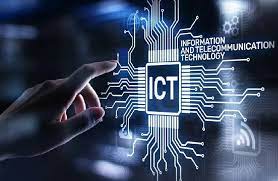 ICT Options
Analog records in Nandi Avocado Value Chain
Existing Technologies

KALRO Avocado Apps

SokoFresh

UjuziKilimo

DigiFarm by Safaricom

GTNet by TraceSoft
Emerging Technologies


Blockchain Technology

IoT Sensor Technologies

Enabling Platforms e.g., cloud computing and open – source software
Cynthia Onyangore - 2023
8
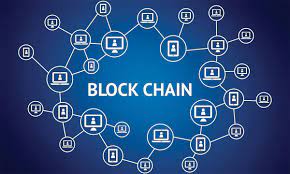 Emerging Technologies
Blockchain
Distributed, immutable, decentralized ledger


Internet of Things (IoT) Sensor Technology
Physical objects with sensors, processing ability and software and able to exchange data
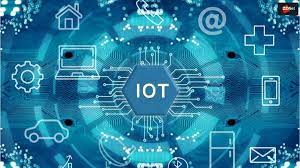 Cynthia Onyangore - 2023
9
Blockchain
Cynthia Onyangore - 2023
10
Source: https://medium.com/@ipspecialist/how-blockchain-technology-works-e6109c033034
IoT Sensor Technology
Cynthia Onyangore - 2023
11
Source: Tagarakis et al (2021)
Conclusion
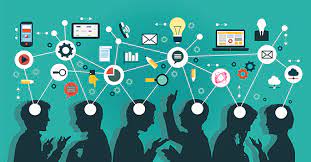 Integrated ICT enabled traceability system:

Information transparency and symmetry

Trust

Valid Transactions

Harmonization

Simple user interface
Cynthia Onyangore - 2023
12
Hybrid integrated ICT enabled traceability system
Cynthia Onyangore - 2023
13
Source: Author’s compilation
Technology Intervention
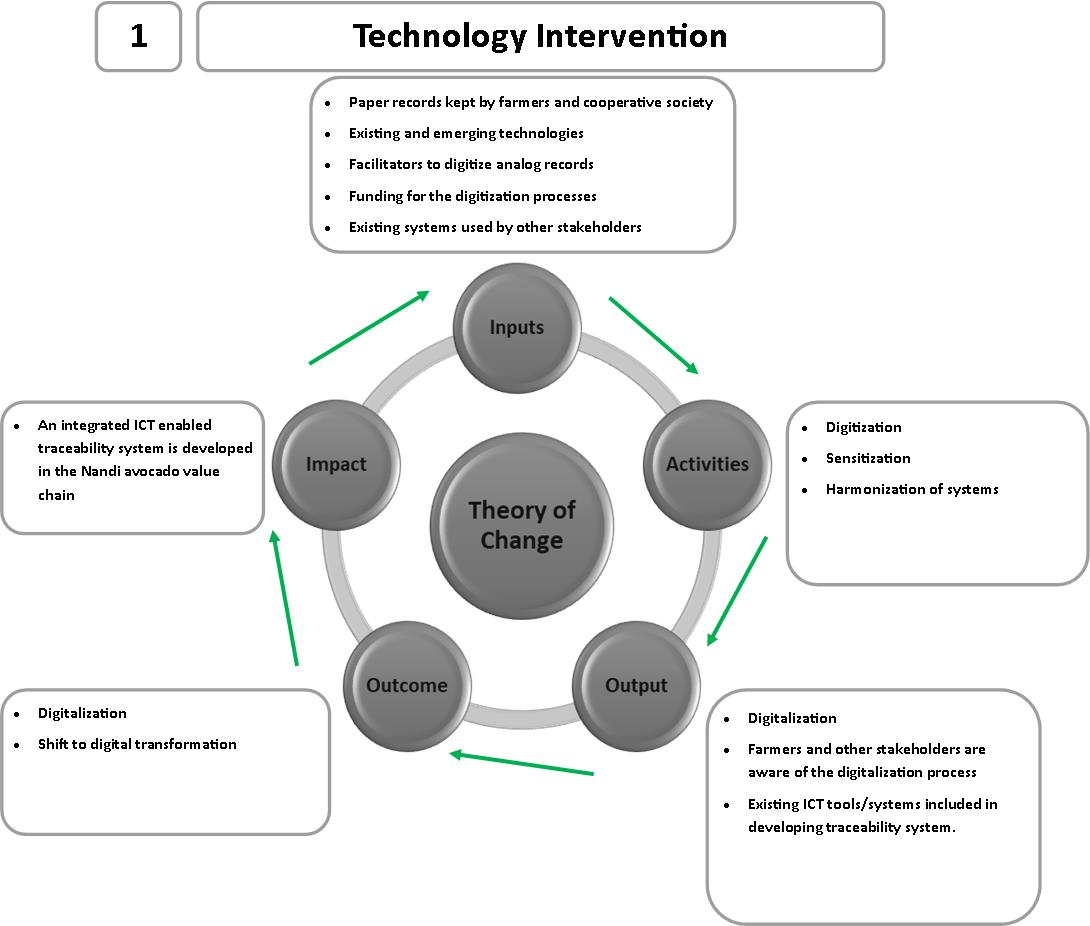 Cynthia Onyangore - 2023
14
Traceability using Blockchain Technology
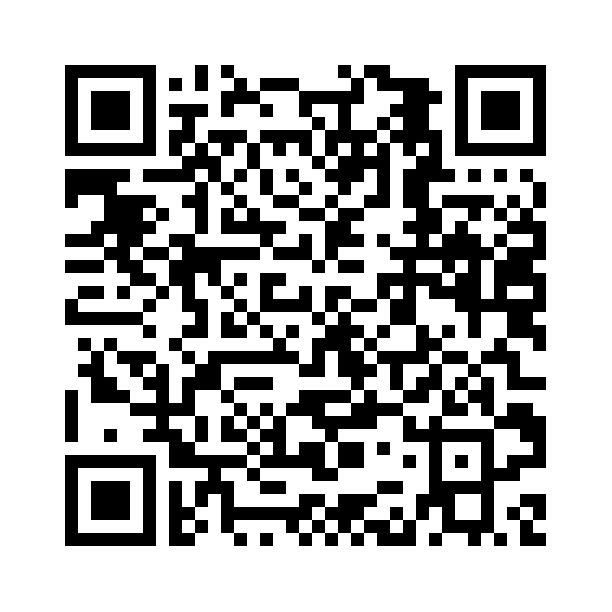 Cynthia Onyangore - 2023
15
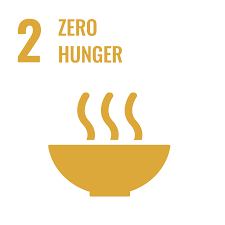 Questions and Discussion
United Nations Sustainable Development Goals
SDG 2 – No Hunger
SDG 12 – Responsible Production and Consumption
SDG 1 - No Poverty

Discussion questions
How does the topic relate to issues of public concern or the common good? 
What communities might be involved in or affected by the topic? What are the histories, social contexts, assets, and needs of these communities?
What community partners (e.g., public offices, nonprofit organizations, social enterprises, faith-based organizations) could collaborate on your topic for mutual benefit and growth?
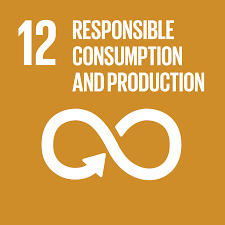 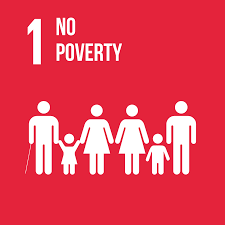 Cynthia Onyangore - 2023
16